Implementing ELL Career Pathway Programs
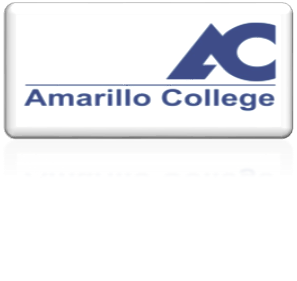 Adult Education
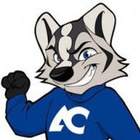 Mission Statement-
Bridging student success through purposefully connecting, partnering, and merging transition and IET courses through Adult Education Programs.  
Connecting 
Partnering 
Merging
ELL Selection-IET Courses & Students
Connecting- establishing selections
Career Pathway- IET Selection
Research what jobs are high-demand occupations within your local community
What programs are offered at your local college
What jobs are students currently employed/interested
Student Selection Criteria
Survey students
Interview students 
Must obtain a SS#
Background check will be performed
Inquire about commitment- 1mo, 2mo, 3mo etc... 
Have students successfully meet state/federal targets- Progress test? 
Prepare a presentation about Transition and IET- be clear
[Speaker Notes: Survey- What jobs are they interested and or currently work. 
Interview- We inform students if they are in the process of accessing a SS# they are eligible with verification, Background check 
Students were informed there are pros and cons, so they could weigh their options]
Comparisons
$45 Million
$43.5 Million
[Speaker Notes: Amarillo TX, has an influx of Hotels and Restaurants. The convention Embassy hotel will generate revenue and in return bring jobs for the food service and hospitality industry. Amarillo College wants to be the breeding grounds to produce quality and qualified staff to serve as hotel managers. Not the house keepers. 

Ann had a question on this slide
43.5 plus 45 million?]
ELL IET Training Occupations
[Speaker Notes: After performing student surveys, it was revealed many students were in the healthcare field and food service industry.]
What’s The Purpose of Transition
Produce better prepared students
Reduce student failure rates  
Accelerate student completion to certificate or degree 
Limit students from tapping into financial aid too soon for a remedial course 
Meet AEL transition/IET state and federal targets- is the Icing on the CAKE
Example of Common Student
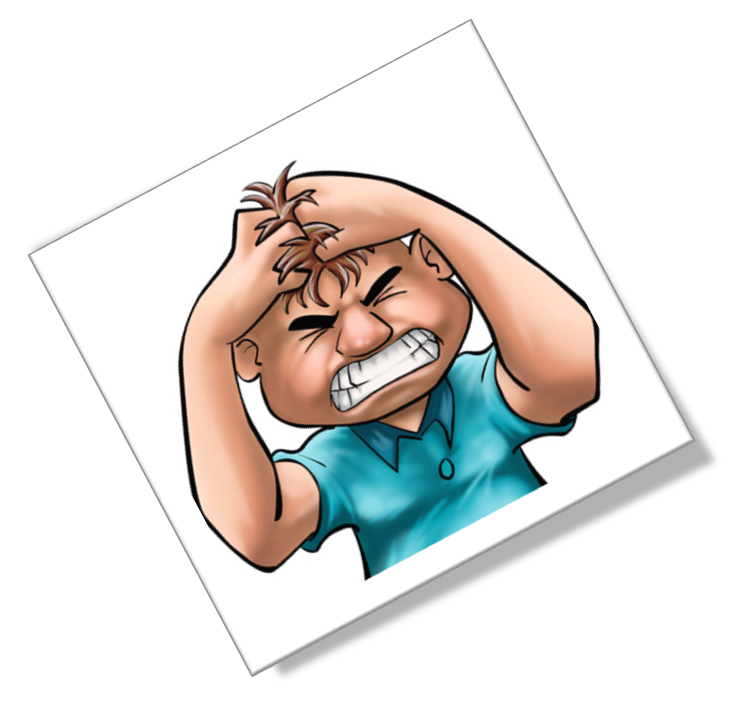 [Speaker Notes: Example of a common student]
Transition Student
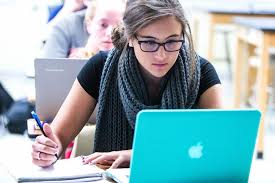 [Speaker Notes: Common path for a transition student 
Because you take transition courses AEL provides one hour Classroom support 
Increase success rate for first 2 college courses]
Transitions SUCCESS
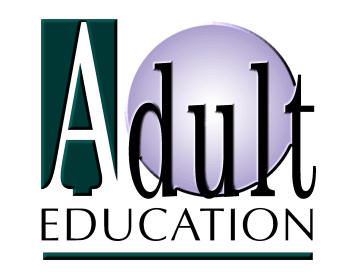 On Ramp - Transition IET
Partnering- Contextualizing is Key
On-Ramp Courses- Transition Course
Workforce Integration
Digital Literacy 
College Ready Integration 
College Resource Integration
[Speaker Notes: We know laying a foundation is key- enormous amounts of time are spent on-Ramping IET courses. We believe integration truly begins through strong bridge courses. IET courses are for supporting our students.]
On-Ramp Course- Workforce
[Speaker Notes: Career Exploration is vital- Students explore and should be able to explain in detail what IET course they will enter after completion of their transition course.
Tried and true resume Writing-Career center gives students information on resume writing]
On-Ramp Course- Digital Literacy
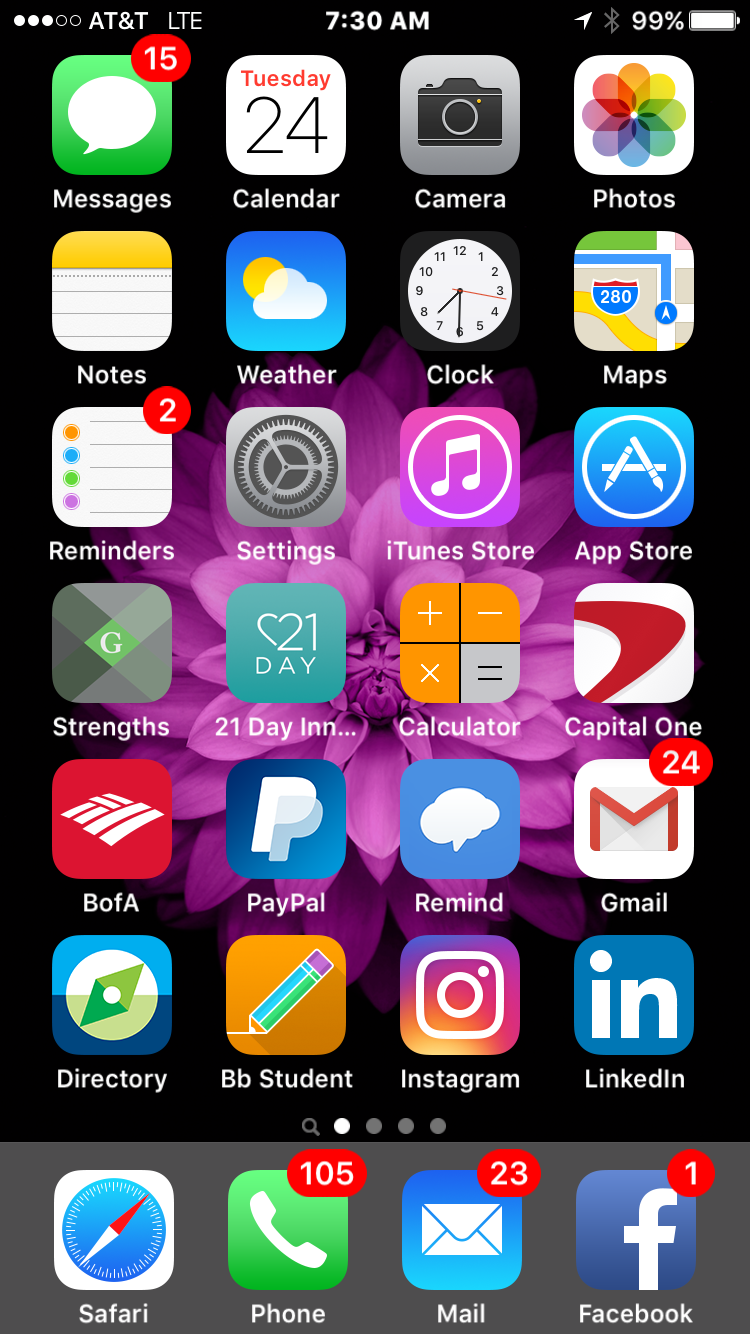 [Speaker Notes: Digital literacy- You have to incorporate! All the way down to thumb drive usage- do not take for granted what you know, assume students know nothing
If you have the ability to introduce students to your local college’s online system-implement 
Assume nothing- we go as detailed as how to navigate a thumb drive]
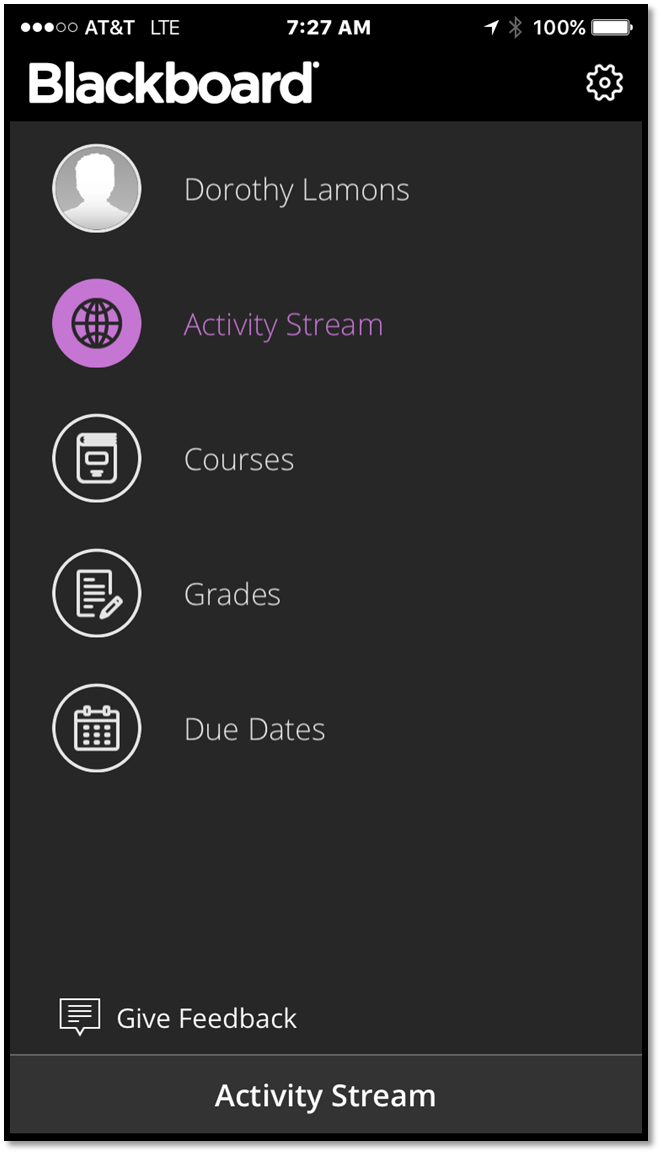 On-Ramp Course- Digital Literacy
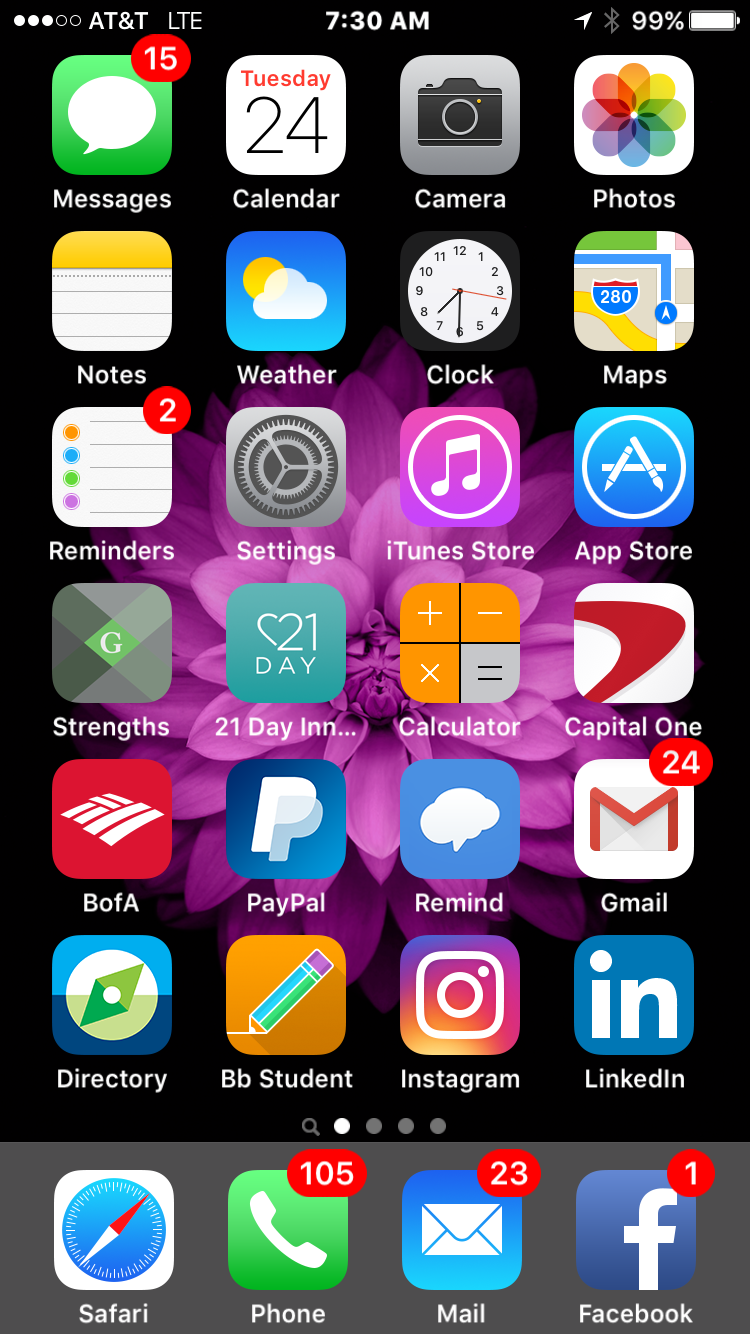 [Speaker Notes: Digital literacy- You have to incorporate! All the way down to thumb drive usage- do not take for granted what you know, assume students know nothing
If you have the ability to introduce students to your local college’s online system-implement 
Assume nothing- we go as detailed as how to navigate a thumb drive]
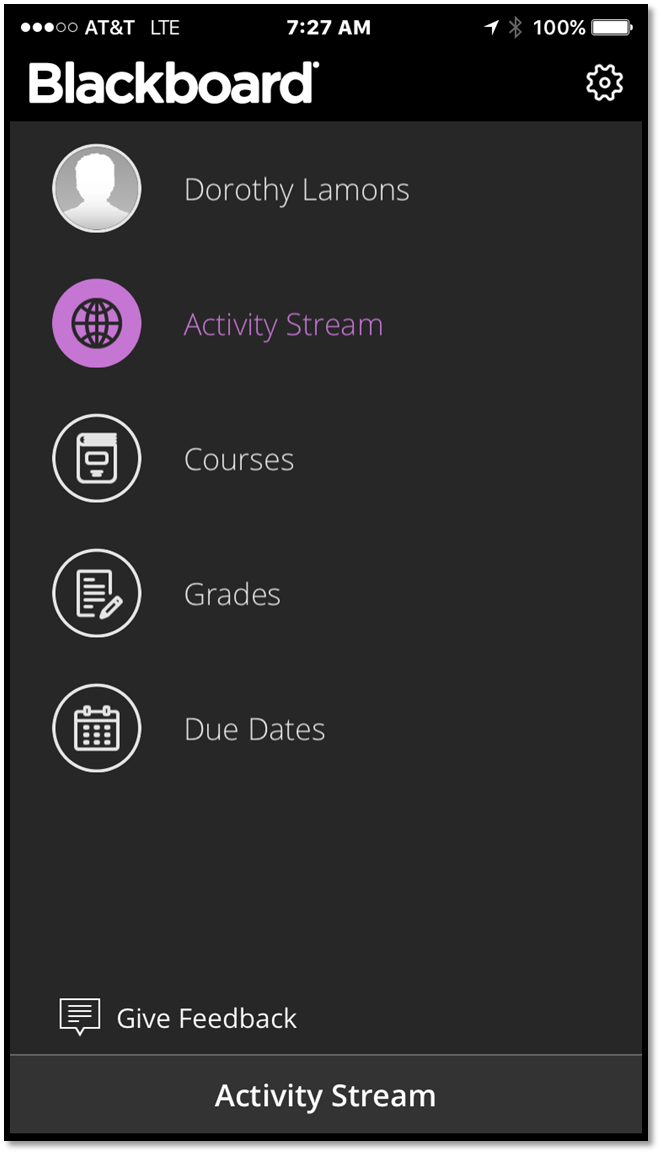 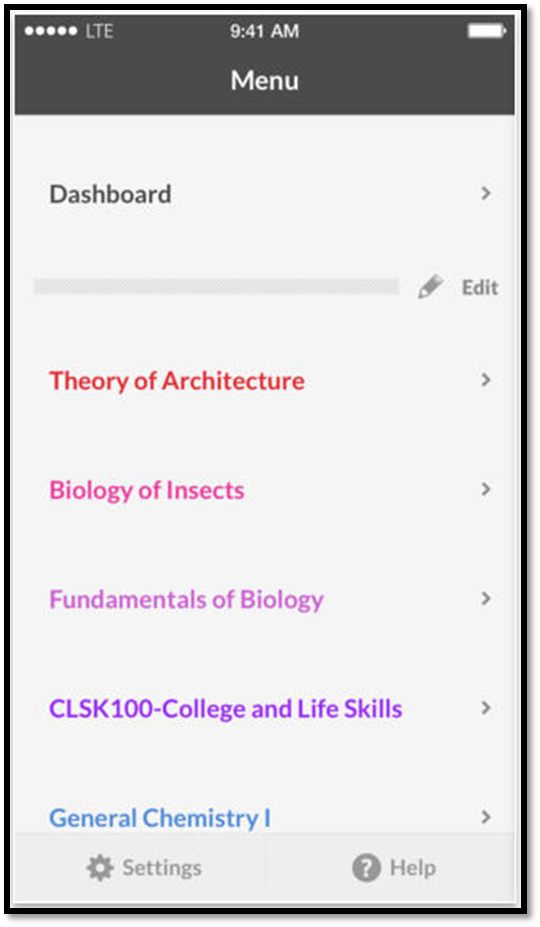 On-Ramp Course- Digital Literacy
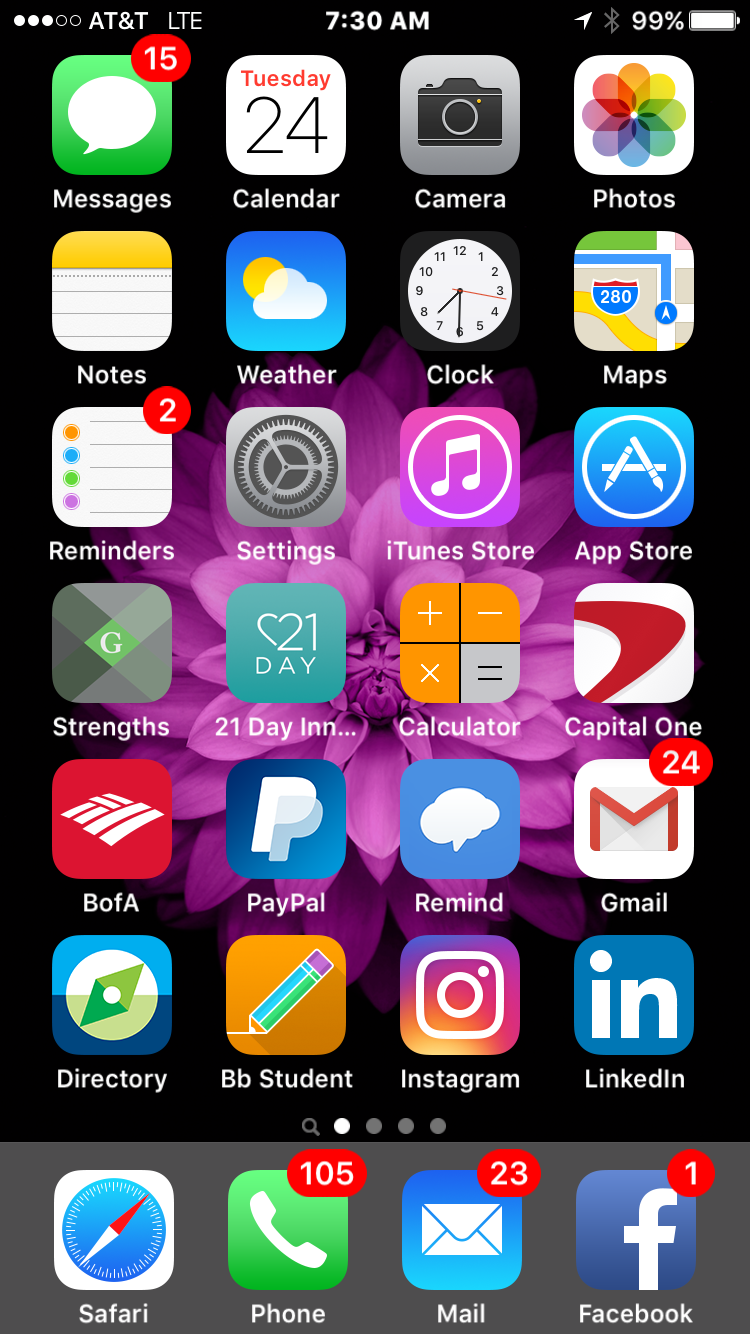 [Speaker Notes: Digital literacy- You have to incorporate! All the way down to thumb drive usage- do not take for granted what you know, assume students know nothing
If you have the ability to introduce students to your local college’s online system-implement 
Assume nothing- we go as detailed as how to navigate a thumb drive]
On-Ramp Course- College Ready
[Speaker Notes: Vocabulary- Duty, Skill, Task]
On-Ramp Course-College Resources
[Speaker Notes: Use your current college resources provided- don’t reinvent the wheel 
We utilize many resources our community college offers- We let the experts come teach]
Contextualizing is Key- IET
Partnering Support Class- IET
[Speaker Notes: Partner with IET Course Instructors- TA]
IET Support & Integration
Content Provided Through-
Support Content Provided-
Adult Education & Literacy 
Developmental Education
College/Training Program Partners
In Class Student Support
Prepare Mock Exams for Students 
Prepare Additional Assignments for Students 
Initiate Student Study Groups
[Speaker Notes: We truly believe supporting IET classes has been our best success- 
We have instructors attend class like a student and assist students as needed during class
Our Instructors have been TA in the IET course 
They assist with grading and making assignments.]
Professional Development
[Speaker Notes: Continuous improvement]
What Scholarship Opportunities Are Available?
Merging- Accelerate Texas  Level I 
Certificate Program
Funding Sources ➨ Student Success & Completions
[Speaker Notes: AEL Funds the Transition Preparatory course
We use this to prepare students, address and decrease barriers and vet those who are serious about changing their lives. 
This may lead to Accelerate Tx guided pathway funding for eligible students 
Completion of two courses will now allow those who were not qualified for Pell eligible- especially important to those who are not  
Pell funds will fund Completion of Certificate program
ATB funds will fund non-eligible students only if they qualify]
Prerequisites for Accelerate TX Funding-
Why Level I Certificate Program?
Students become gainfully employed quickly ➨ Marketable Skill
	2 or 3 Semesters 
Many of Amarillo College certificates are stackable
	Student may be 15 to 20 hours away from 	an A.A.S Degree
Students can earn more money with certificate vs only HS/GED/Work experience
HS Diploma/GED VS Certificate
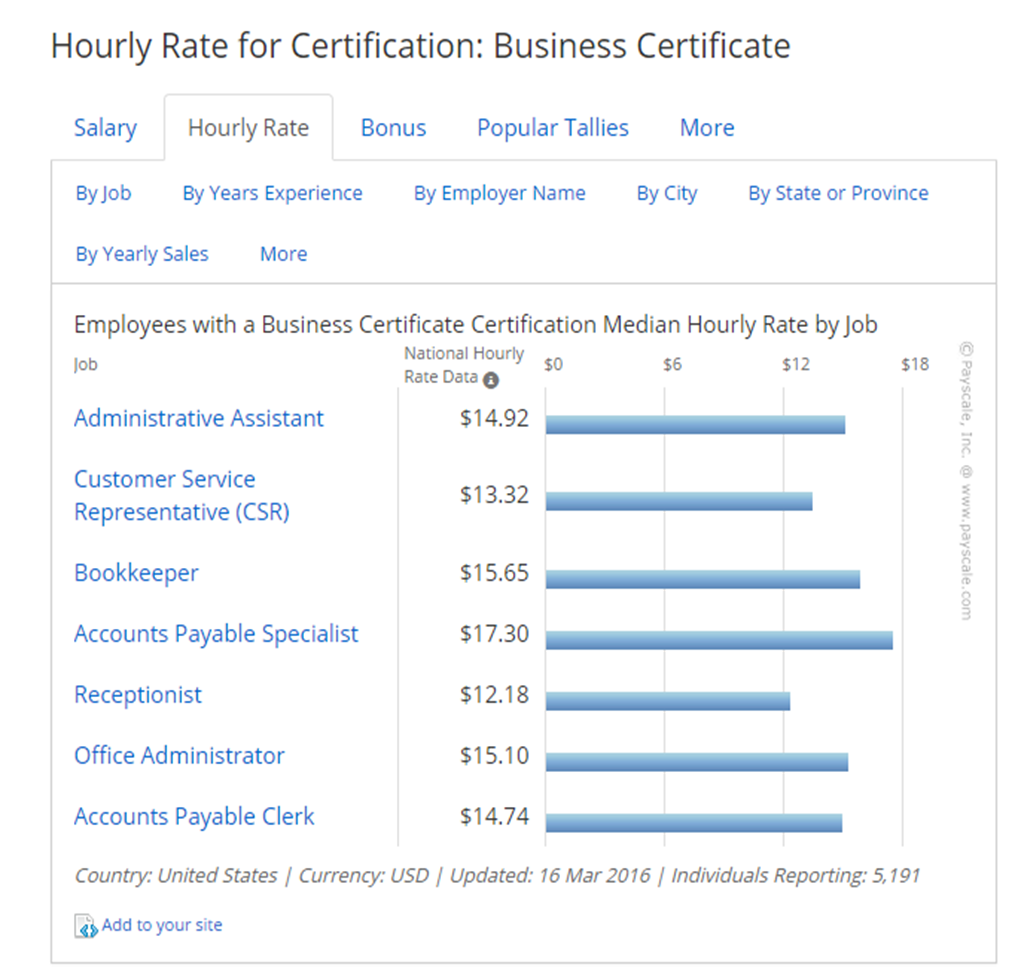 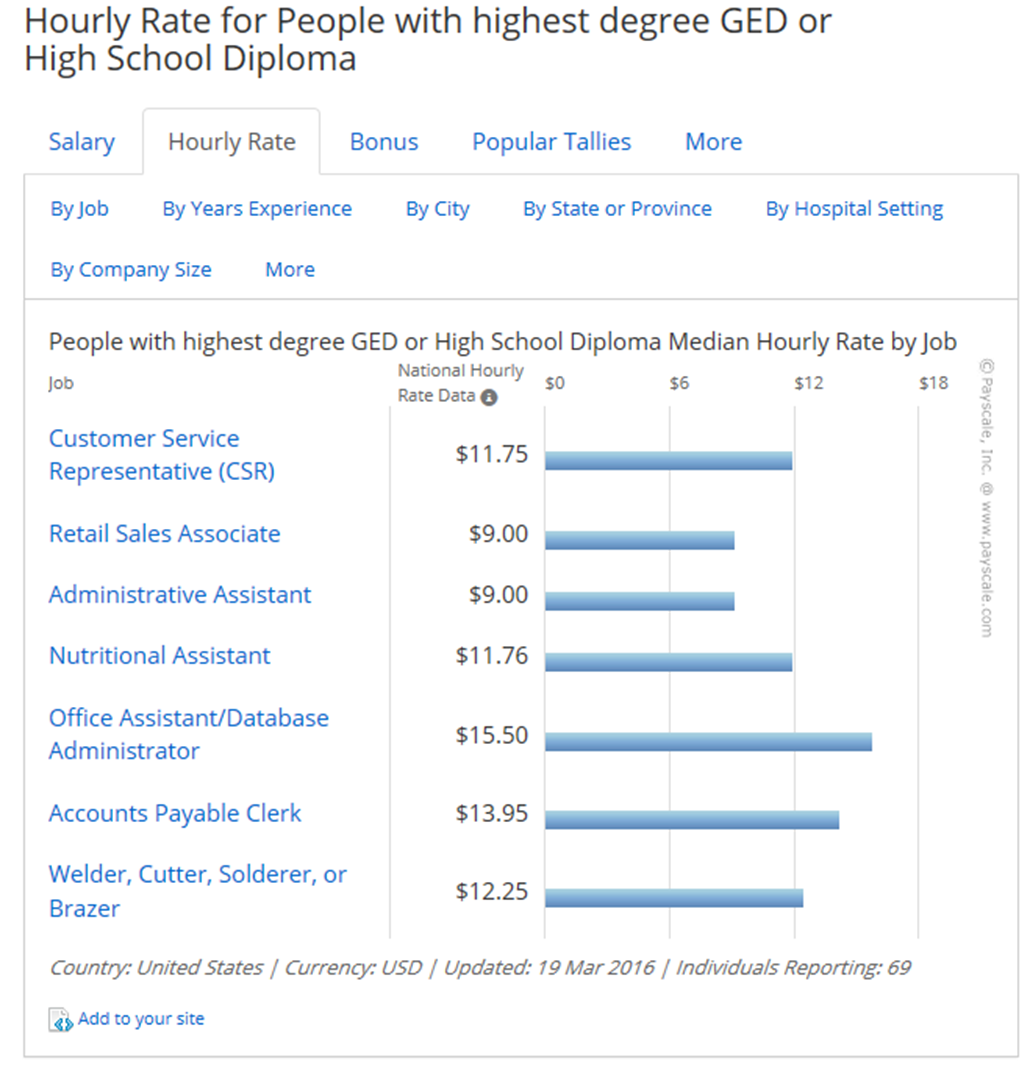 [Speaker Notes: Show students what a household income looks like with only a High school Diploma]
AC- Level I Certificates
Adult Education ELL IET Success
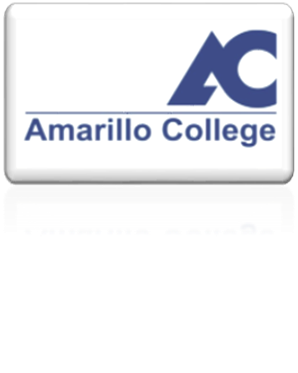 Breaking Tradition at the State Level= >Diversity
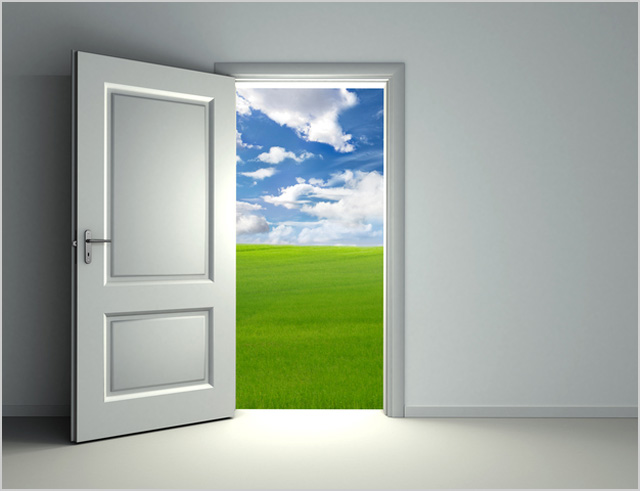 [Speaker Notes: Has opened doors of opportunity to serve a  diverse group of students while  successfully meeting TWC targets]
Updates- Current Results
Hospitality and Food Service Management: C.N.A.
Current- ELL IET
English Language Learners (ELL) Pilot 2015/2016- Hospitality/Food  IET
[Speaker Notes: AC recently made changes to classes which caused students to complete level one certificate in the spring.]
CNA Cohort
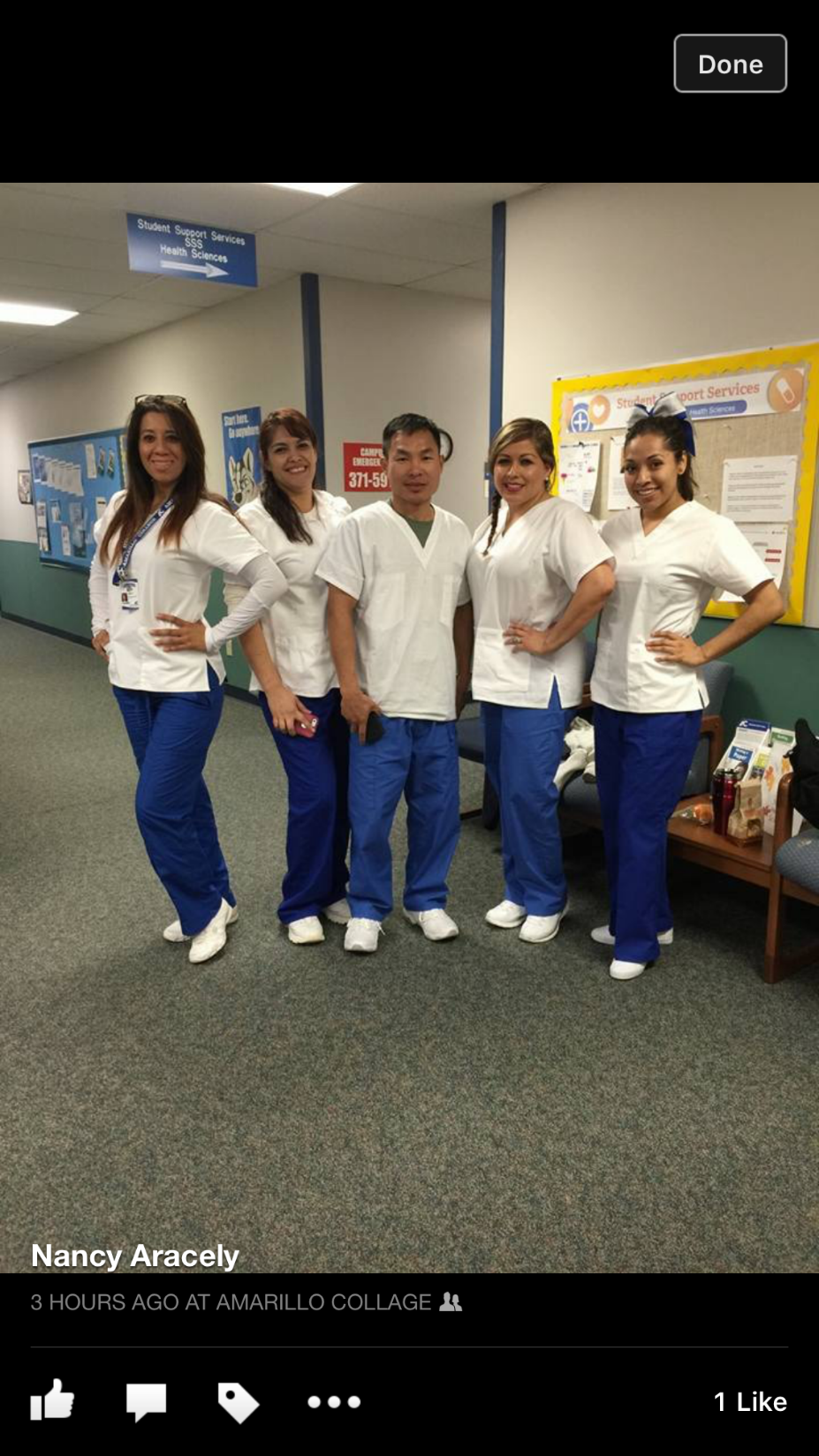 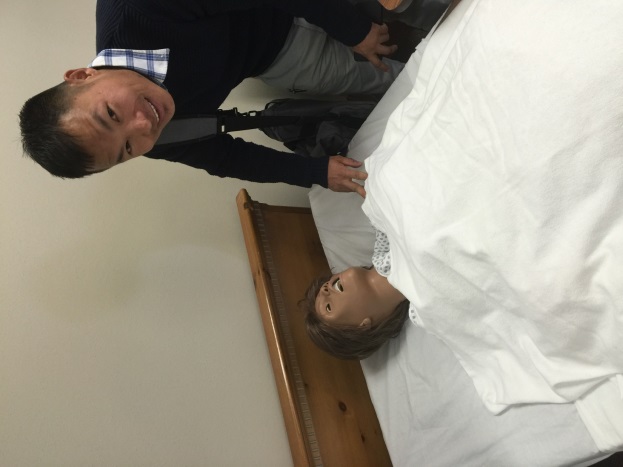 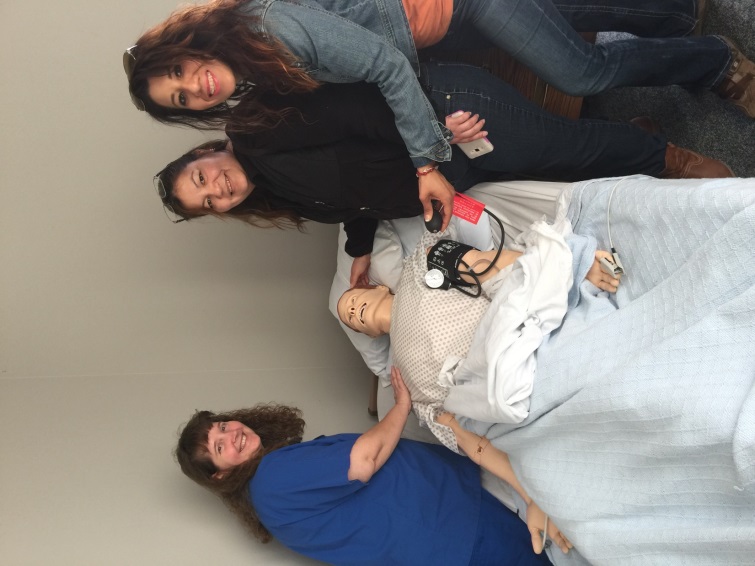 -EL Civics Pilot 2015/2016- CNA IET
Don’t you want to know?
What happened to the 2
Innovation- Is Happening
Resident Care Assistant Program
Situational Barriers 
-Reality Check-
Areas For Growth
Implement TABE score during student selection
Evaluate level of Advanced ELL
Career Navigator & Instructor collaboration
Selecting students 
Identify students during intake- ITEC Plan
Current Professions
Desired Professions  
High Advanced TABE Clas-E 
Predicated GED score
Thank YouAdult Education
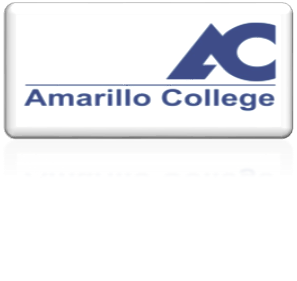 Dr. Tamara Clunis- Dean of Academic Success  
ttclunis@actx.edu
Jacqui Jones- Program Director  
j0544603@actx.edu
Michelle Lamons- Director of Instruction
dmlamons@actx.edu
Carol Summers- ELL Coordinator
cbsummers@actx.edu